Arp και DHCP
3.3 Πρωτόκολλα ανεύρεσης και απόδοσης διευθύνσεων, AddressResolution Protocol (ARP) και Dynamic Host Configuration Protocol (DHCP)
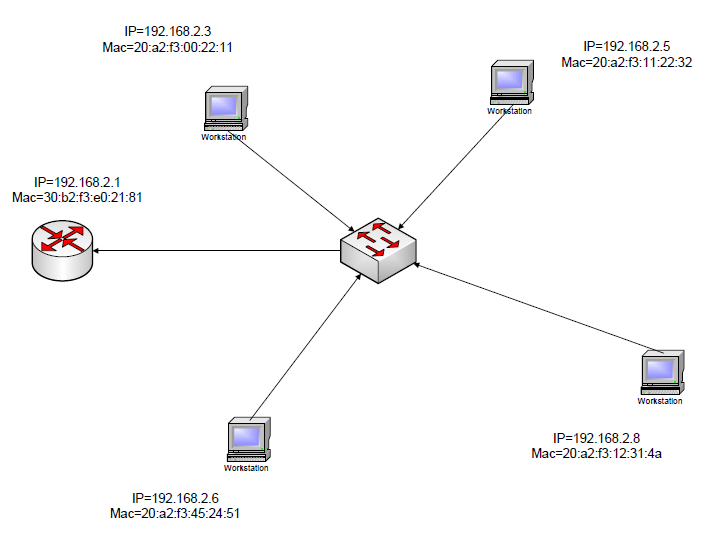 Από 192.168.2.1 προς 192.168.2.5
Από 30:b2:f3:e0:21:81
Προς ????????????
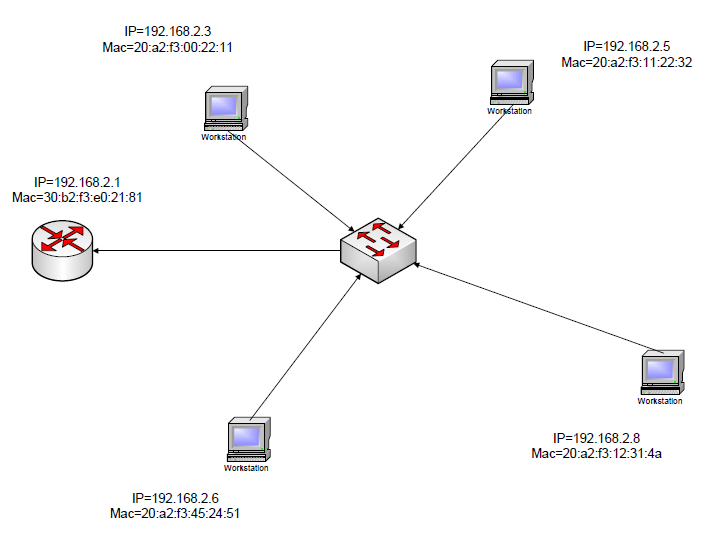 Από 192.168.2.1 προς 192.168.2.5
Προς ff:ff:ff:ff:ff:ff
Από 30:b2:f3:e0:21:81
Προς ????????????
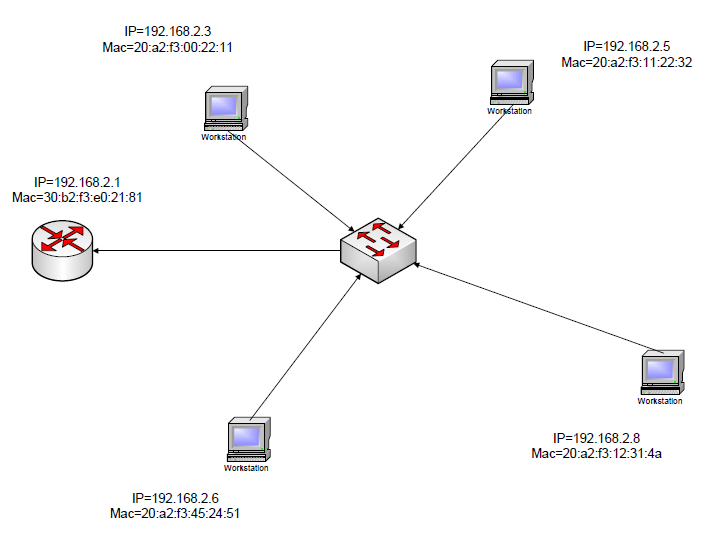 Από 192.168.2.1 προς 192.168.2.5
Από 30:b2:f3:e0:21:81
Προς ????????????
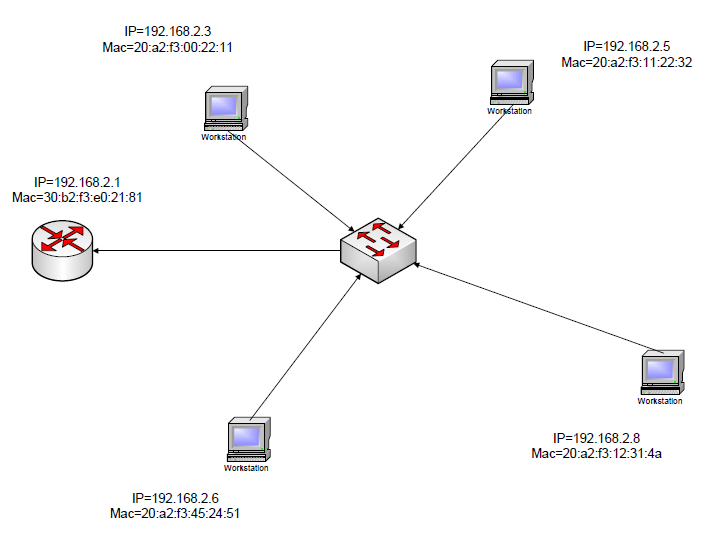 Από 192.168.2.1 προς 192.168.2.5
Από 30:b2:f3:e0:21:81
Προς ????????????
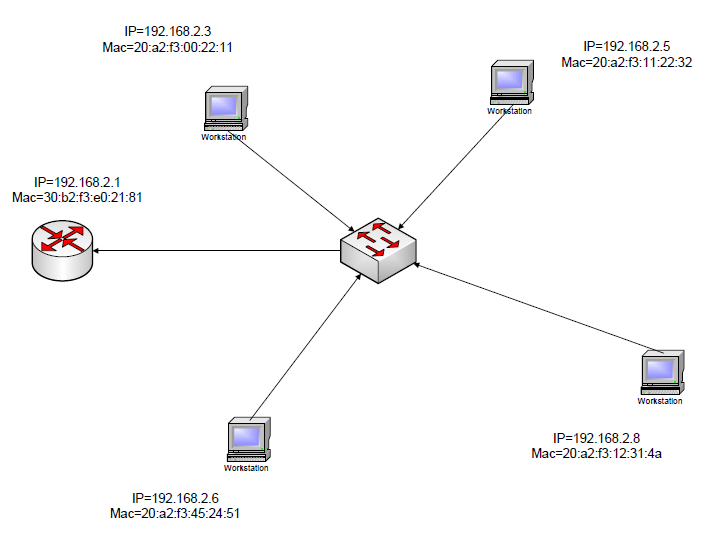 Από 192.168.2.1 προς 192.168.2.5
Από 30:b2:f3:e0:21:81
Προς ????????????
Από 30:b2:f3:e0:21:81
Προς  20:a2:f3:11:22:32
το πρωτόκολλο ανάλυσης διευθύνσεων ARP (Address Resolution Protocol
Τον συνδετικό κρίκο ανάμεσα στα δυο επίπεδα, απαντώντας στο ερώτημα “ποια είναι η  φυσική διεύθυνση (MAC) του κόμβου με τη συγκεκριμένη διεύθυνση IP;” αναλαμβάνει το πρωτόκολλο ανάλυσης διευθύνσεων ARP (Address Resolution Protocol).
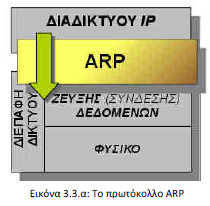 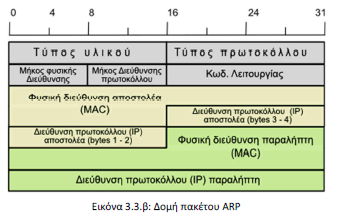 Arp πακέτο (ερώτημα)
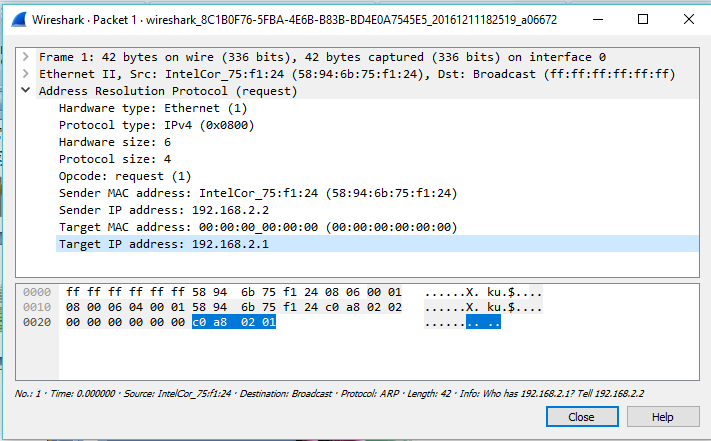 Arp (απάντηση)
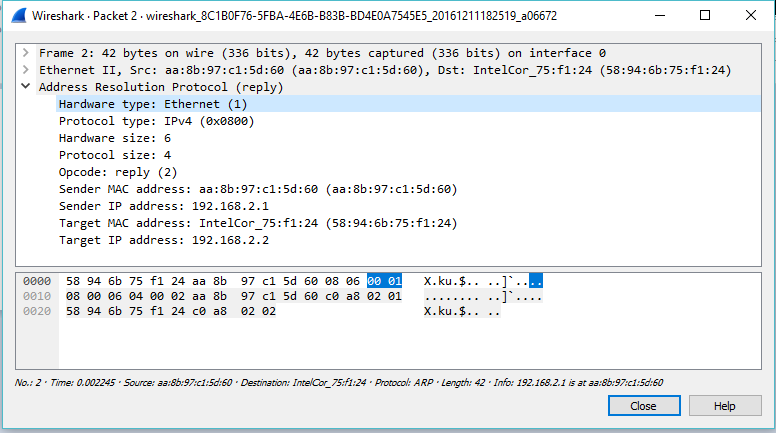 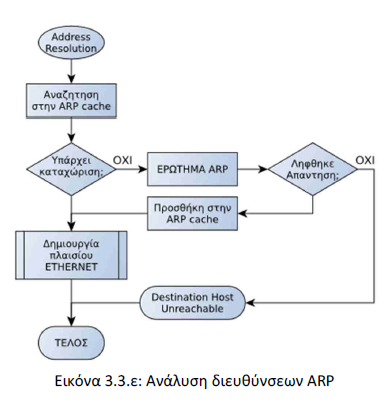 Το πρωτόκολλο RARP
Εάν ένας υπολογιστής δεν γνωρίζει την δική του διεύθυνση IP, επειδή ίσως να μην του έχει οριστεί, τότε μπορεί να ζητήσει να του αποδοθεί μια.
Τη διαδικασία αυτή μπορεί να την αναλάβει το πρωτόκολλο αντίστροφης ανάλυσης διευθύνσεων (Reverse Address Resolution Protocol Ανάλυση διευθύνσεων ARP - RARP) σε συνεργασία με έναν εξυπηρετητή RARP, ο οποίος είναι επιφορτισμένος με την απόδοση διευθύνσεων IP στους αιτούντες σταθμούς.
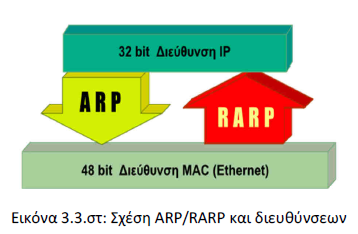 Λογισμικά εκκίνησης σταθμών εργασίας δικτύων
το RARP χρησιμοποιείται σπάνια γιατί αποδίδει μόνο IP και καμία άλλη ρύθμιση (πχ IP router, DNS server κλπ)
Το BOOTP είναι προσανατολισμένο για χρήση από δικτυακούς υπολογιστές χωρίς δίσκο.
Αυτοί οι υπολογιστές εκκινούν παίρνοντας όλες τις ρυθμίσεις τους και φορτώνουν το λειτουργικό τους σύστημα από κάποιον διακομιστή του δικτύου. 
Είναι πρωτόκολλο επιπέδου εφαρμογής
Το DHCP είναι πιο ευέλικτο και έχει επικρατήσει καθώς προσφέρει συμβατότητα προς τα πίσω μπορώντας να εξυπηρετήσει και πελάτες BOOTP.
Είναι πρωτόκολλο επιπέδου εφαρμογής
πρωτόκολλο δυναμικής διευθέτησης (απόδοσης ρυθμίσεων) υπολογιστή DHCP
Επιτρέπει σε έναν υπολογιστή να αποκτά τις ρυθμίσεις που χρειάζεται σε ένα μόνο μήνυμα και να λαμβάνει μια διεύθυνση γρήγορα και δυναμικά.
Λειτουργεί ως εφαρμογή πελάτη-εξυπηρετητή χρησιμοποιώντας πακέτα UDP με αριθμό θύρας προορισμού 67 για τον εξυπηρετητή και 68 για τον πελάτη.
DHCP τύποι εκχώρησης ρυθμίσεων
Καθορίζει τρεις τύπους εκχώρησης διευθύνσεων:
μη αυτόματη ρύθμιση (manual configuration), στην οποία ο διαχειριστής ορίζει συγκεκριμένες διευθύνσεις που θα πάρουν συγκεκριμένοι υπολογιστές.
αυτόματη ρύθμιση (automatic configuration), κατά την οποία ο διακομιστής DHCP εκχωρεί μια μόνιμη διεύθυνση σε έναν υπολογιστή ο οποίος συνδέεται πρώτη φορά, και
δυναμική ρύθμιση (dynamic configuration) κατά την οποία ο διακομιστής δανείζει ή μισθώνει μια διεύθυνση σε έναν υπολογιστή για περιορισμένο χρόνο.
Η δυναμική ρύθμιση είναι και η πιο συχνά χρησιμοποιούμενη.
Τα πλεονεκτήματα του DHCP
Οι περισσότεροι χρήστες δεν αντιλαμβάνονται τις τεχνικές λεπτομέρειες της δικτύωσης
Δίνει τη δυνατότητα σ' αυτούς τους χρήστες να συνδεθούν εύκολα στο δίκτυο
Δίνει στο διαχειριστή
το πλεονέκτημα της κεντρικής διαχείρισης των ρυθμίσεων
την ευκολία υποστήριξης των χρηστών
συντήρησης του δικτύου
Τι ρυθμίσεις παρέχει το DHCP
Διεύθυνση IP
Μάσκα δικτύου
Προεπιλεγμένη πύλη
Διακομιστές DNS
Εκκίνηση ΗΥ με DHCP
O HY αμέσως μετά την εκκίνησή του:
Δημιουργεί ένα πακέτο (επιπέδου μεταφοράς) UDP DHCPDISCOVER στη θύρα προορισμού 67.
το ενθυλακώνει σε πακέτο IP με διεύθυνση προέλευσης 0.0.0.0 και διεύθυνση προορισμού τη διεύθυνση εκπομπής 255.255.255.255
στη συνέχεια το ενθυλακώνει σε ένα πλαίσιο με διεύθυνση προέλευσης τη δική του φυσική διεύθυνση και διεύθυνση προορισμού τη διεύθυνση εκπομπής FF-FF-FF-FFFF-FF και στέλνεται στο τοπικό δίκτυο.
Εκκίνηση με DHCP
Εάν υπάρχουν εξυπηρετητές DHCP ανταποκρίνονται ο καθένας με ένα πακέτο
DHCPOFFER στη θύρα 68, 
ενθυλακωμένο σε πακέτο IP εκπομπής και πλαίσιο εκπομπής (διευθύνσεις προορισμού 255.255.255.255, FF-FF-FF-FF-FF-FF).
 Όταν είναι εφικτό, αποφεύγουν να απαντούν με πλαίσια εκπομπής.
DHCP εκκίνηση
Ο πελάτης υπολογιστής επιλέγει τις ρυθμίσεις που προσφέρονται από έναν από τους εξυπηρετητές και το δηλώνει αποστέλλοντας ένα πακέτο εκπομπής DHCPREQUEST στο οποίο ζητά τις προσφερόμενες ρυθμίσεις.
Ο εξυπηρετητής DHCP που προσέφερε τις ρυθμίσεις επιβεβαιώνει την προσφορά του με ένα πακέτο DHCPACK.
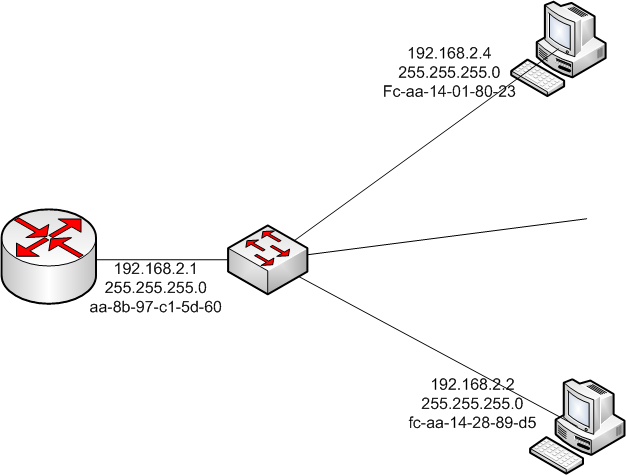 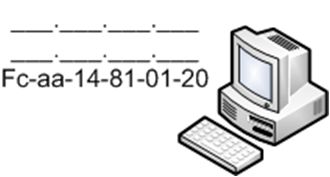 Router&DHCP server
IP packet
Προς:255.255.255.255
Από:0.0.0.0
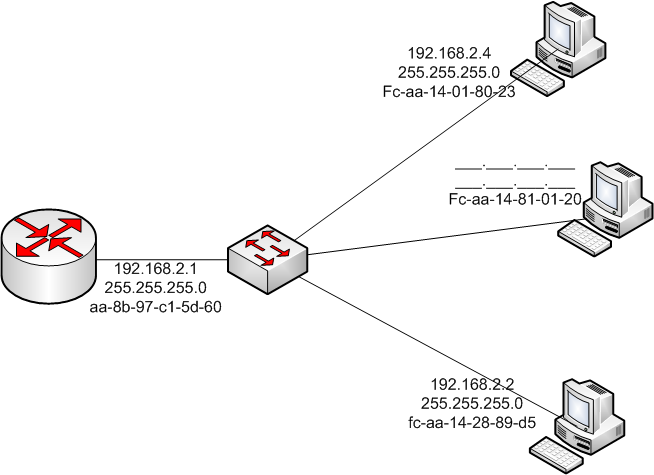 UDP segment
Port:67
DHCPDISCOVER
Router&DHCP server
Frame
Προς:FF-FF-FF-FF-FF-FF
Από:fc-aa-14-81-01-20
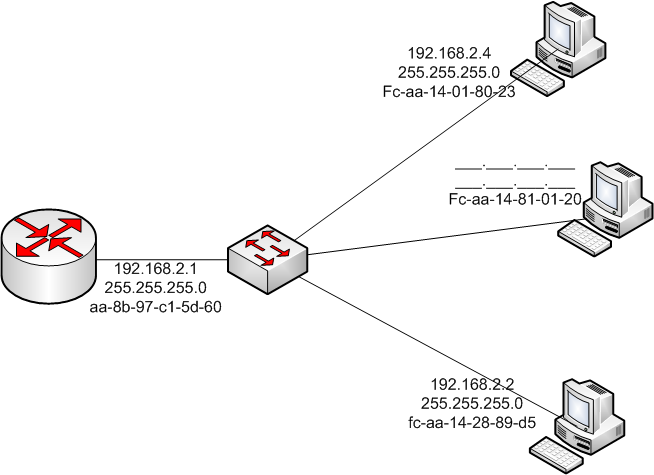 Router&DHCP server
DHCPDISCOVER
DHCPDISCOVER
DHCPDISCOVER
DHCPDISCOVER
IP packet
Προς:255.255.255.255
Από:192.168.2.1
UDP segment
Port:68
Frame
Προς:FF-FF-FF-FF-FF-FF
Από:aa-8b-97-c1-5d-60
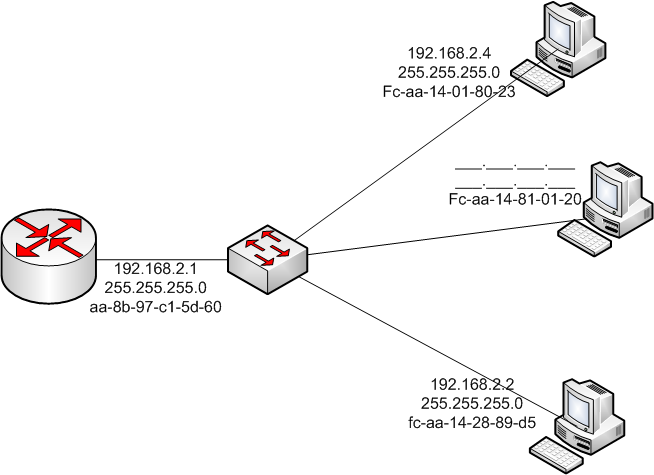 DHCPOFFER
Router&DHCP server
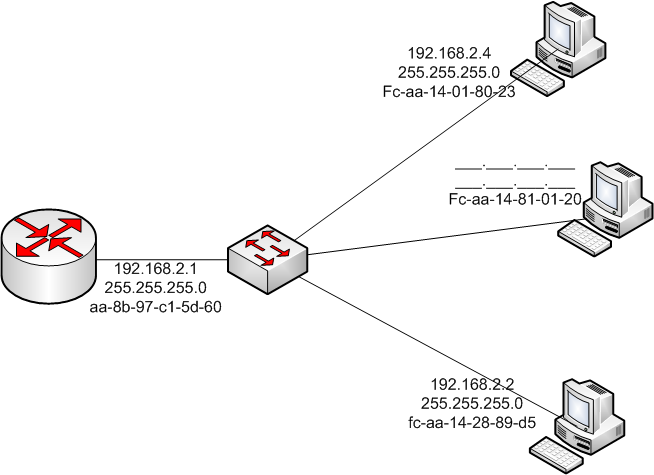 Router&DHCP server
DHCPOFFER
DHCPOFFER
DHCPOFFER
DHCPOFFER
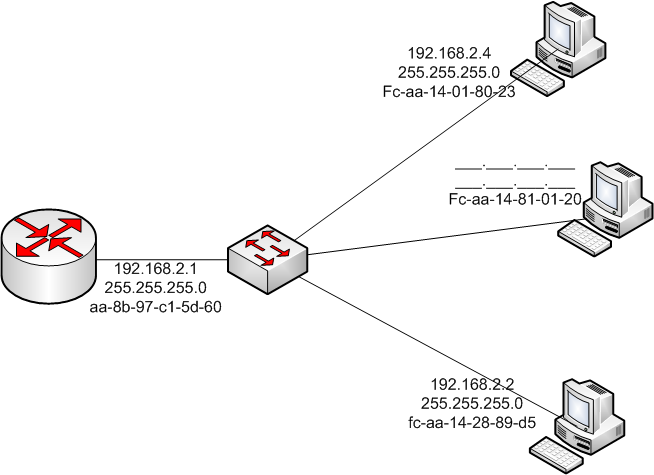 Router&DHCP server
DHCPREQUEST
DHCPREQUEST
DHCPREQUEST
DHCPREQUEST
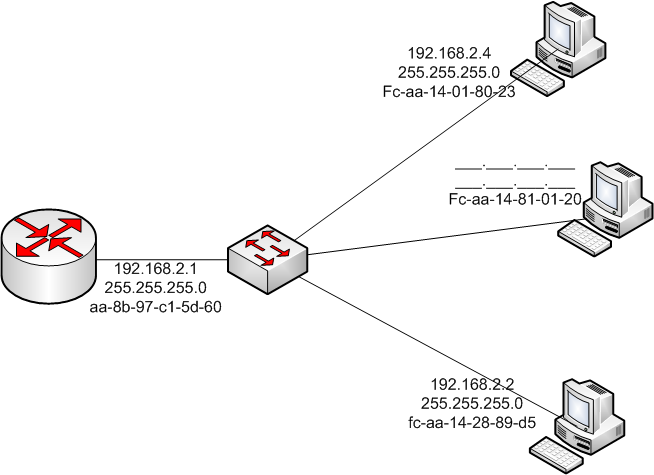 192.168.2.5
255.255.255.0
Router&DHCP server
DHCPACK
Από τη λήψη της επιβεβαίωσης DHCPACK και στη συνέχεια ο υπολογιστής λειτουργεί με τις δικτυακές ρυθμίσεις που πήρε (κατάσταση Δεσμευμένος - BOUND). 
Η διεύθυνση IP παραχωρείται στον υπολογιστή για συγκεκριμένο χρονικό διάστημα και xαρακτηρίζεται ως μίσθωση (lease).
Από τη στιγμή αυτή, ο υπολογιστής αρχίζει τη σχετική μέτρηση χρόνου ώστε να προβεί στις κατάλληλες ενέργειες παράτασης της μίσθωσης της διεύθυνσης πριν τη λήξη της. Κρατά δύο χρόνους:
Τ1, μετά την παρέλευση του οποίου προσπαθεί να ανανεώσει τη μίσθωση
Τ2, μετά την παρέλευση του οποίου αναζητά ανανέωση ή νέα διεύθυνση
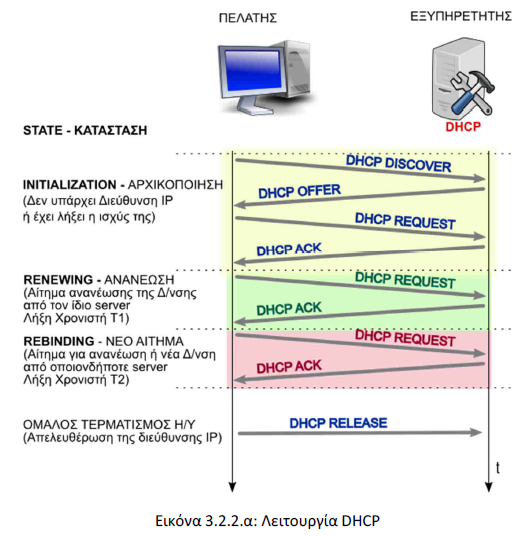 Όταν ο υπολογιστής τερματίζει τη λειτουργία του ομαλά (shutdown) πριν λήξει η μίσθωση της διεύθυνσης, τότε απελευθερώνει την διεύθυνσή του στέλνοντας πριν τον τερματισμό, στον διακομιστή DHCP, ένα πακέτο DHCPRELEASE.
DHCPNAK (από τον διακομιστή προς τον πελάτη). Εάν μετά από ένα αίτημα DHCPREQUEST ο διακομιστής δεν επαληθεύσει ως σωστές τις ζητηθείσες ρυθμίσεις απαντά αρνητικά με το μήνυμα DHCPNAK
DHCPDECLINE (από τον πελάτη προς τον διακομιστή). Εάν μετά από μια προσφορά DHCPOFFER, ο πελάτης διαπιστώσει ότι οι ρυθμίσεις που του δόθηκαν είναι σε σύγκρουση με αυτές άλλου υπολογιστή, τις απορρίπτει με DHCPDECLINE και ξεκινά τη διαδικασία από την αρχή με DHCPDISCOVER
DHCPINFORM (από τον πελάτη προς τον διακομιστή). Από τη στιγμή που ο πελάτης έχει λάβει διεύθυνση IP και θέλει πρόσθετες πληροφορίες ρυθμίσεων, δε μπορεί να στείλει νέο αίτημα DHCPREQUEST. Στην περίπτωση αυτή τις ζητά με ένα αίτημα DHCPINFORM.